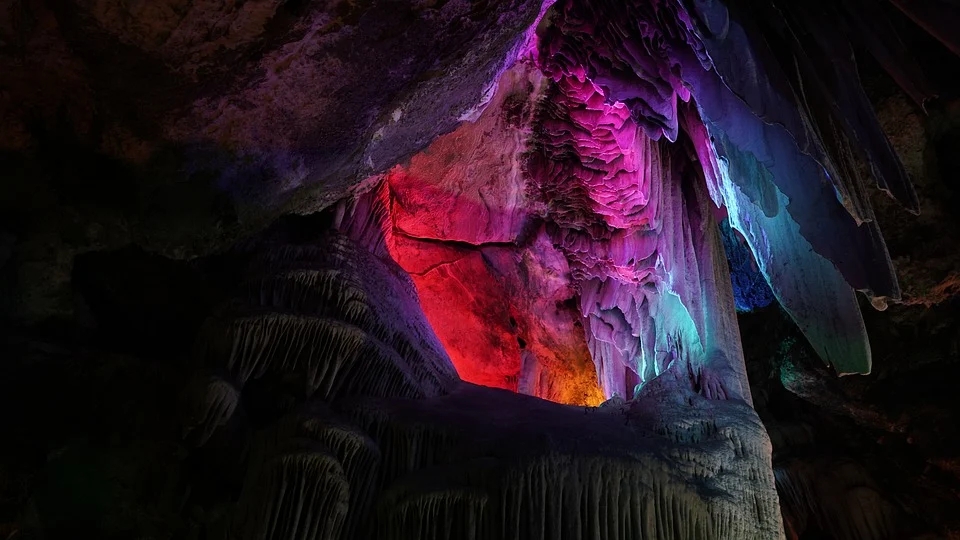 《记金华双龙洞》
语文精品课件 四年级下册
授课老师：某某 | 授课时间：20XX.XX
某某小学
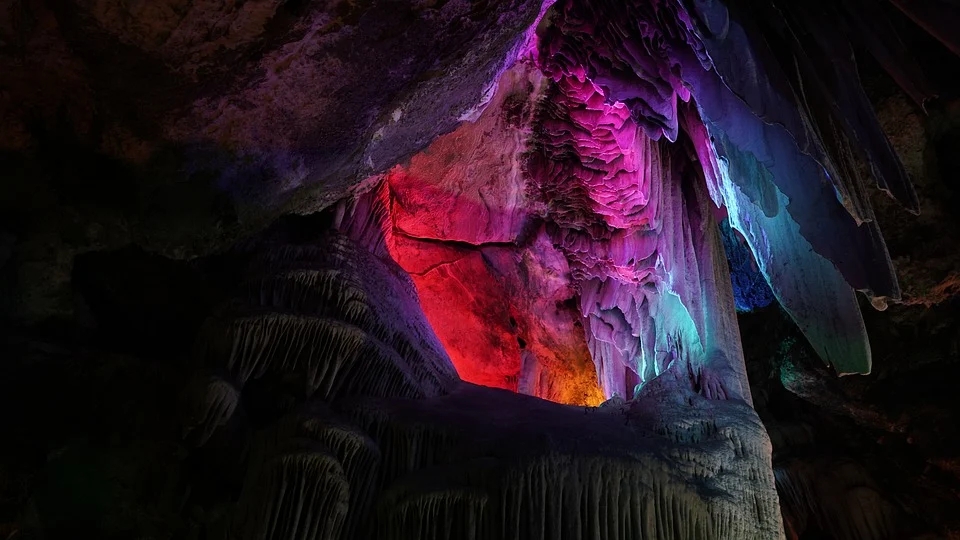 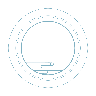 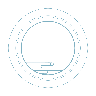 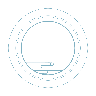 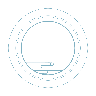 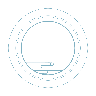 字词揭秘
课文讲解
课堂小结
课堂练习
课前导读
壹
贰
叁
肆
伍
课前导读
同学们都到过哪些地方？说一说你印象深刻的地方是哪里？
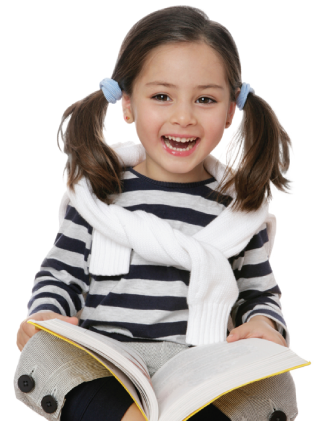 今天，我们就跟着叶圣陶爷爷去浙江金华的双龙洞看一看。
课前导读
金华双龙洞距金华市区约8公里，坐落在海拔350～450多米的北山南坡，除底层的双龙洞之外，还有中层的冰壶洞和最高的朝真洞。双龙洞分内、外两洞，内洞与外洞仅相隔5米，有一块巨大石屏相隔，仅留长10米，宽3米多的地下河水道。水道水面离地下河顶灰岩仅有0.3米左右的间隙，进内洞须仰卧小舟而入。外洞高大明亮，洞高66余米，长、深各33余米，面积1200多平方米。洞内陈放着一排排石桌、石椅，可容千人品茶避暑。
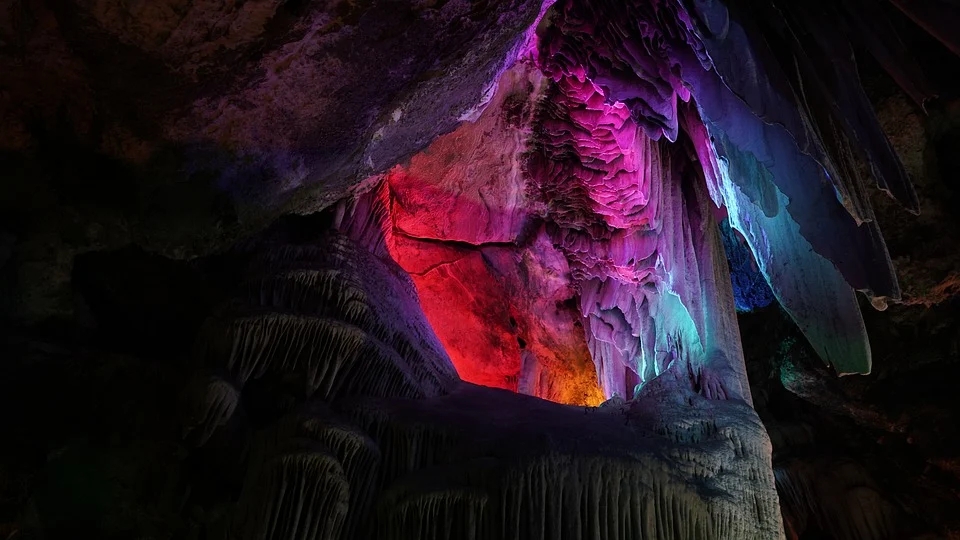 课前导读
默读课文，找出不认识不理解的字词，看看作者是按怎样的顺序游览双龙洞的。
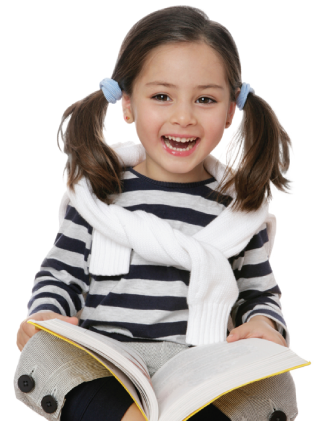 字词揭秘
浙  江                一  簇             突  兀
我会认
wù
zhè
cù
臀  部                漆  黑             蜿  蜒
qī
wān   yán
tún
字词揭秘
我会写
罗
郁
肩
窄
杜
浙
鹃
臀
乳
源
端
陆
笋
移
额
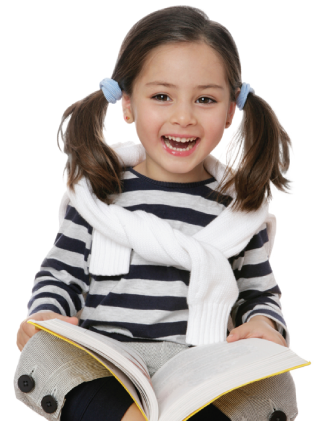 字词揭秘
结构：左右
部首：鸟
组词：杜鹃     杜鹃花 
造句：山坡上开满了火红的杜鹃花。
书写指导：书写要紧凑，左下“月”字竖撇稍直。
我会写
juān
鹃
字词揭秘
我会写
结构：上下
部首：穴
组词：狭窄    宽窄   
造句：走过一条狭窄的甬道，洞里豁然开朗。
书写指导：注意“穴”字的短撇和“乍”字撇的位置关系。
zhǎi
窄
字词揭秘
我会写
结构：左右
部首：乚
组词：钟乳石      哺乳
造句：溶洞里的钟乳石形态各异，奇妙无比。
书写指导：“子”字稍窄，横变成提， “乚”要舒展。
rǔ
乳
字词揭秘
结构：左右
部首：立
组词：端正    两端
造句：同学们端正的坐着，聚精会神地听老师讲课。
书写指导：书写要紧凑。“立”字作偏旁时变短，最后一笔横变成提。
我会写
duān
端
字词揭秘
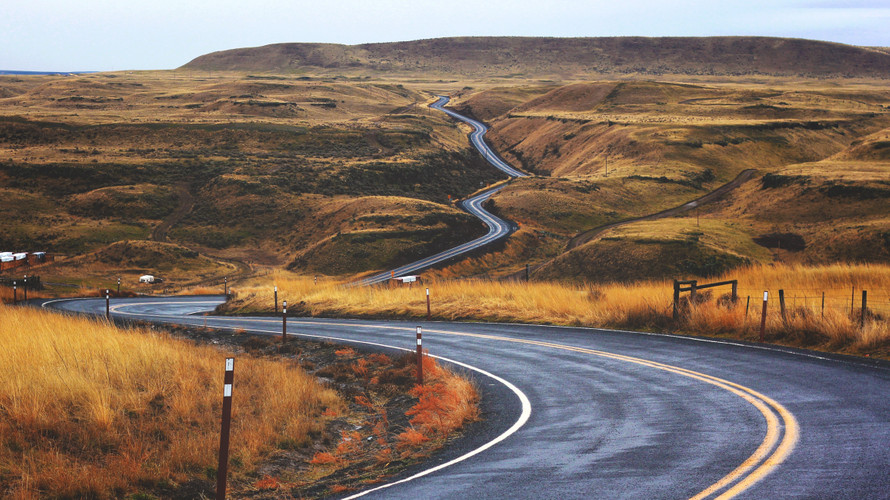 词语学习：
【盘曲】曲折环绕
造句：山路盘曲而上，路旁枫叶似火。
字词揭秘
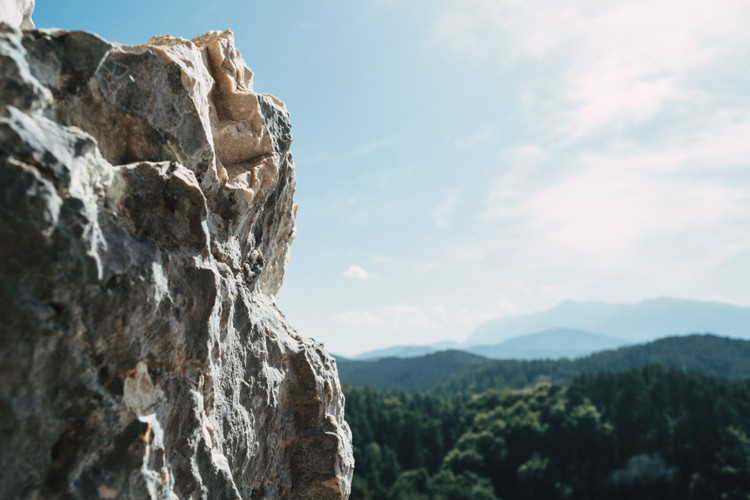 词语学习：
【突兀】高耸。课文中指山势高耸。
造句：这里的山路很陡峭，到处都是突兀的岩石。
字词揭秘
词语学习：
【蜿蜒】指山脉，河流，道路等弯弯曲  曲延伸的样子。
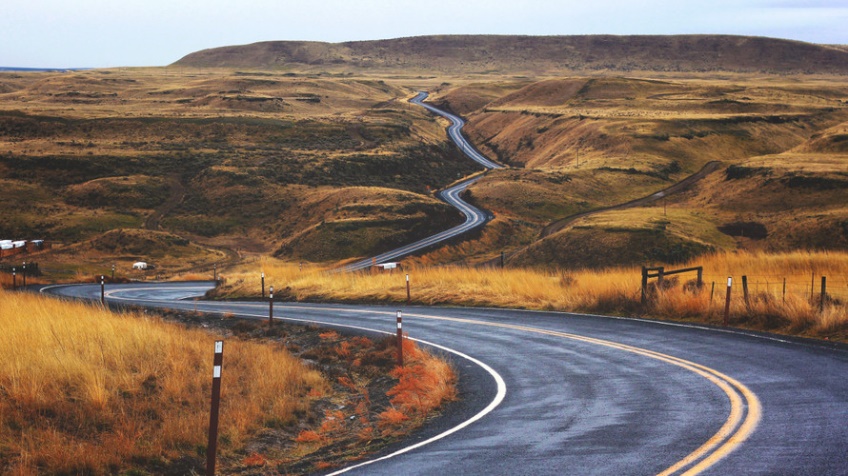 造句：长城像一条巨龙，在崇山峻岭之间蜿蜒盘旋。
字词揭秘
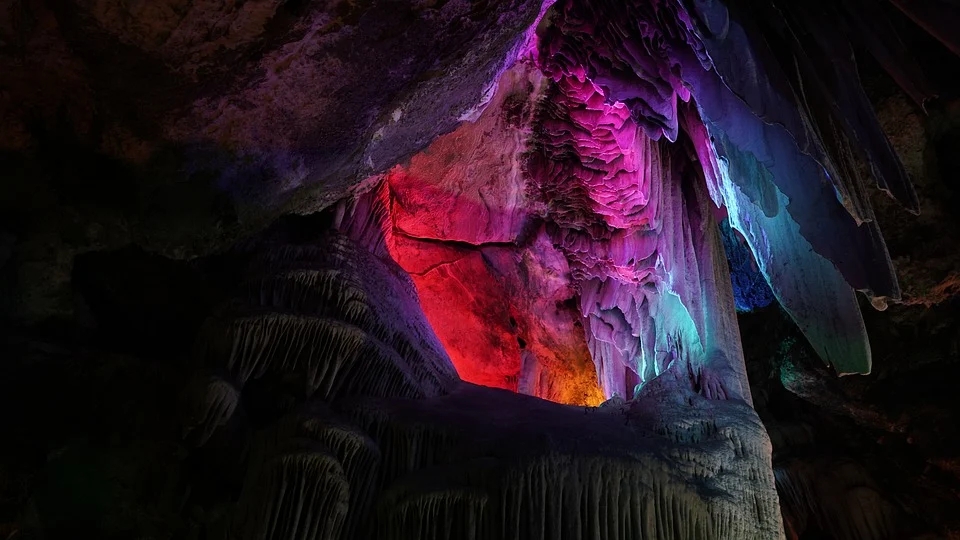 词语学习：
【石钟乳】石灰岩洞中悬在洞顶上的像冰锥的物体，常与石笋上下相对，由含碳酸钙的水溶液逐渐蒸发凝结而成。也叫钟乳石。
造句：这些石钟乳和石笋，形态各异，变化多端。
课文精讲
4月14日，我在浙江金华，游北山的双龙洞。
地 点
事 件
人 物
时 间
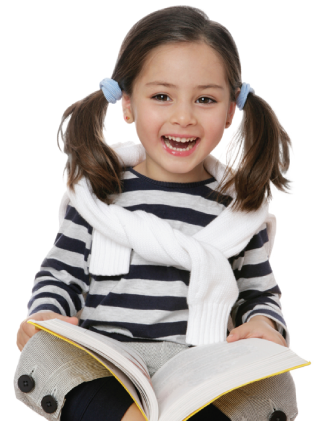 第一部分：1自然段。交代时间、人物、地点、事件。
课文精讲
这段写了什么？
出金华城大约五公里到罗店，过了罗店就渐渐入山。公路盘曲而上。山上开满了映山红，无论花朵和叶子，都比盆栽的杜鹃显得有精神。油桐也正开花，这儿一丛，那儿一簇，很不少。山上沙土呈粉红色，在别处似乎没有见过。粉红色的山，各色的映山红，再加上或浓或淡的新绿，眼前一片明艳。
想象一下，眼前是怎样明亮艳丽的景色！
第2自然段：写山上的景色。
课文精讲
山上开满了映山红，无论花朵和叶子，都比盆栽的杜鹃显得有精神。
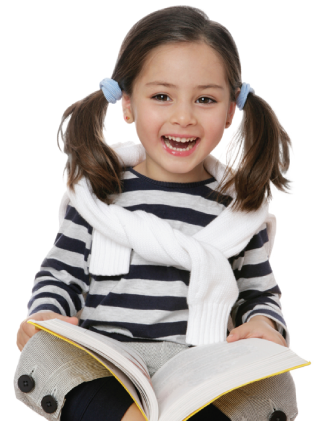 生动形象地表现出山上的杜鹃花更有活力。
拟人
课文精讲
说明是逆流而上
拟人
说明溪流蜿蜒曲折，宽窄不一，才形成了流水速度的缓急不同，声音也不同。
一路迎着溪流。随着山势，溪流时而宽，时而窄，时而缓，时而急，溪流声也时时变换调子。入山大约五公里就来到双龙洞口，那溪流就是从洞里出来的。
排比、拟人的修辞方法以及两组反义词的使用，准确地描述了溪流的形和声，表现了作者对溪流的喜爱之情。
排比
第3自然段：写溪流。
第2、3自然段：写路上的景色。
课文精讲
在洞口抬头望，山相当高，突兀森郁，很有气势。洞口像桥洞似的，很宽。走进去，仿佛到了个大会堂，周围是石壁，头上是高高的石顶，在那里聚集一千或是八百人开个会，一定不觉得拥挤。泉水靠着洞口的右边往外流。这是外洞。
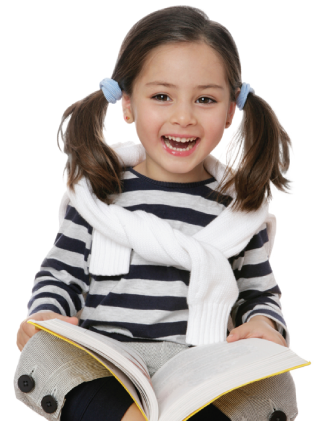 宽
写了外洞怎样的特点？
第4自然段：游览外洞。
课堂小结
这是一篇游记，按游览的先后顺序，记叙了作者游览金华双龙洞的经过，表达了作者对祖国山川的热爱，对大自然的热爱。
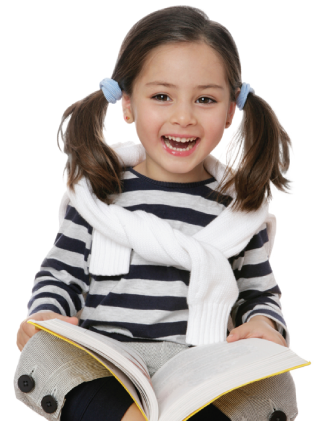 课堂小结
板书设计
路上：山色   溪流
记金华的双龙洞
洞口：很宽
对祖国山川的热爱
外洞：宽敞
孔隙：狭小
内洞：黑  奇  大
课堂小结
一、看拼音写词语
tū    wù
zhè    jiāng
dù     juān
（端  正）
（杜  鹃）
（森   郁）
（突  兀）
（浙  江）
（狭  窄）
sēn    yù
duān   zhèng
xiá     zhǎi
课堂小结
二、辨字组词
捐款
捐（          ）
漆（          ）
漆黑
端正
端（          ）
喘（          ）
喘息
膝盖
膝（          ）
鹃（          ）
杜鹃
课堂小结
三、写出下列词语的反义词
浓 —（      ）
淡
宽 —（      ）
窄
缓 —（      ）
急
明 —（      ）
暗
课堂小结
四、小练笔
用“时而……时而……时而……时而……”造句。
天上的云朵千变万化，时而堆积如山，时而薄若丝绸，时而像可爱的小狗，时而像威武的雄狮。
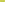 用“即使……也”造句。
即使天寒地冻，大家心里也暖洋洋的。
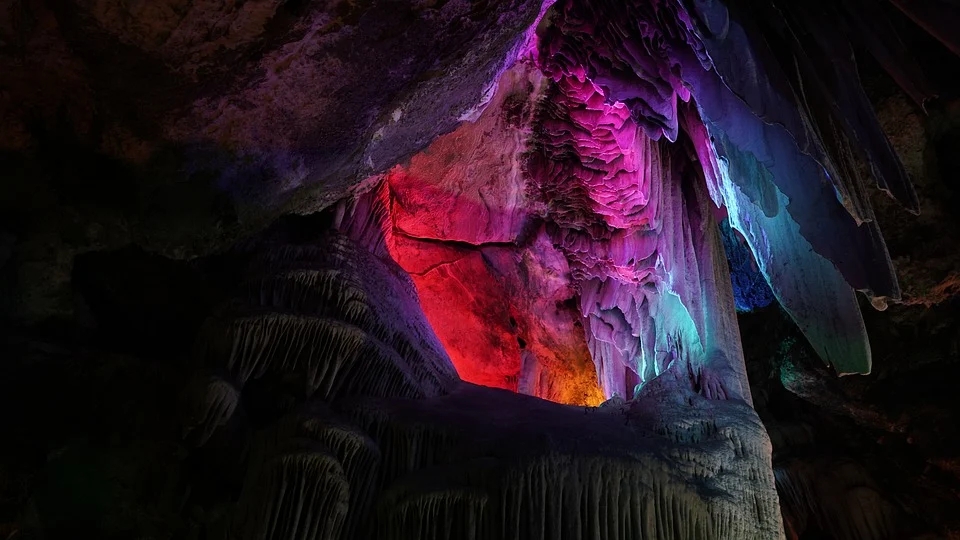 感谢各位的聆听
语文精品课件 四年级下册
授课老师：某某 | 授课时间：20XX.XX
某某小学